Gender Mainstreaming: Prerequisite for Development
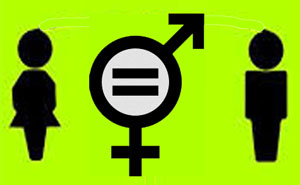 Dr. Shaveta Kohli
Assistant professor
Department of Economics
Central University of Jammu
Jammu-180011
Introduction
The development discourse has experienced many changes over the decades. There are different roles and actions of men and women in the development process, different measures are taken to bring them on an equitable platform. The window of opportunity called the Demographic Dividend is available to India only till 2040. Thus, India has to be more prompt in reaping its benefits, otherwise this demographic dividend can become burden on Indian economy.
Gender Gaps
Gender inequality is pervasive throughout the world, although the nature and extent of gender differences varies considerably across countries and regions. Overall, India has one of the largest gender differences in the world. 
Access to and control over resources
 Legal Rights
 Economic Opportunities
 Power 
 Political Voice
 Employment
 Education
 Health etc.
Population of the World and Major Areas 
(According to Medium Variant Projection)
Source: United Nations, Department of Economic and Social Affairs, Population Division (2015).World Population Prospects: The 2015 Revision. New York: United Nations.
Employment Rates (%) Age and Sex Distribution (2013)
Source: India Labour Market Profile (2014)
Employment Rates across Gender in Rural and Urban Areas (%)
Source: NSSO 68th Round, 2015
Source: NSSO 68th Round, 2015
Per 1000 Age Distribution of Persons of Age 15 years and above by level of General Education (%)
Source: NSSO 68th Round (2015)
Gender Differences in Health
India has worst health indices than a number of comparable developing countries like Brazil, Thailand, Sri Lanka etc.
 India has one of the lowest public health expenditure in the world.
 57.4 % women in rural areas and 50.9% women in urban areas suffered from anaemia during 2005-06. 
 India is among one of those few countries having higher female IMR. The gap   between IMR of boys and girls, along with the overall decline in female IMRs, suggest explicit discriminatory practices against girls.
Gender Mainstreaming
Gender mainstreaming is a process to ensure that both men and women have equal access to and control over resources, decision making and benefits at all stages of development process and projects.
Meaning of Gender Mainstreaming
The ECOSOC Agreed Conclusions 1997/2 provided a clear definition of the mainstreaming strategy as:
“…the process of assessing the implications for women and men of any planned action, including legislation, policies or programmes, in all areas and at all levels. It is a strategy for making women’s as well as men’sconcerns and experiences an integral dimension of the design, implementation, monitoring and evaluation of policies and programmes in all political, economic and societal spheres so that women and men benefit equally and inequality is not perpetuated. The ultimate goal is to achieve gender equality.”
The term mainstreaming came from the objective to bringattention to gender equality into the mainstream of development activities. An important element in the mainstreaming strategy is the ambition to give attention to gender equality from initial stages of processes so that there is potential to influence goals, strategies and resource allocations and thus bring about real changes inpolicies, programmes and other activities and make a real difference to gender equality.
Benefits of Gender Mainstreaming along with its Empirical Evidences
Source: Daine Elson (1997c), ‘ Integrating gender issues into national budgetary policies and procedures within the context of economic reform: Some policy options’, Preparatory Country Mission to integrate Gender into National Budgetary Policies and procedures, London: Commonwealth Secretariat, pp 1-2
India’s Initiative
National Policy for the Empowerment of the Women in 2001 to bring about gender justice and make de jure equality into de facto equality.
 The reservation of one third of the seats for elected women representatives through the 73rd and 74th Constitutional 
 In January 2008, the list of MDG targets and indicators was revised to strengthen the focus of gender equality.
 ‘gender responsive budgeting’ in 2005
Challenges and Opportunities
The biggest challenge is skill gap in India. The social impact of having a powerhouse of educated yet frustrated youth who are directionless with no jobs in hand is unimaginable (The India Skills Report, 2014).
 The UN committee on Elimination of Discrimination against women has emphasized the need for increased investments for the Ministry of Women and Child Development and for gender budgets across ministries.
 Limited and uncoordinated institutional mechanism for gender mainstreaming at national level
Lack of disaggregated data in most of the government sectors and departments such as health and education
India has the advantage of the “demographic dividend” (younger population compared to the ageing population of developed countries), which can be cultivated to build a skilled workforce in the near future
The demographic dividend in many developing countries remains a possibility, but for the process to begin, countries must give high priority to gender mainstreaming strategies.  Women can be powerful change agents. Since 1950, a number of gender and development policy approaches have been adopted by development organisations and governments. Welfare approach was adopted till early 1970s, then the decade of 70s focused on equity and anti-poverty approaches, 1980 onwards the efficiency approaches along with women empowerment promoted in the context of structural adjustment. Since 1995 ‘Gender Mainstreaming has emerged as a strategy to promote gender equality.
It is important to curb the leakages in any policy to make it sure that benefits must reach at the grassroot level. Another cause of implementation gap is the failure of the policy makers to take into consideration the social, political, economic and administrative variables when analysing for policy formulation. There must be effective communication between the target beneficiaries and the implementors of policy programmes. Provision should be put in place for adequate monitoring of projects, as poorly monitored projects will only yield undesired results. Steps must be taken in this regard to bear the fruits of policies formulated for gender mainstreaming. Then only in real sense the objective of reaping the benefits of demographic dividend in case of India can be fulfilled.
Conclusion
Existence of gender differences in almost all spheres of life, few of which we have already discussed in case of employment, education, health and skill development shows the lack of proper implementation of policies adopted for reducing this gender gap. Policy implementation is one of the major problems confronting India. Thus, for effective gender mainstreaming in development policies: it is important to ensure increased spending on all social sectors such as health, education and sanitation, given their impact on women.
‘The global community must renew its attention to women’s economic empowerment and increase investments in women….Increased women labour force participation and earnings are associated with reduced poverty and faster growth; women will benefit from their economic empowerment, but so too will men, children and society as a whole…’                  
				
				(World Bank’s Gender Equality Action Plan )
References
CII (2015) The India Skills Report 2014, New Delhi [online available at]  http://www.cii.in/PublicationDetail.aspx?enc=YW8drGDOtkyh75NmNOFWDJoJZxinduaCg/XmU4nENAw=
Daine Elson (1997c), ‘ Integrating gender issues into national budgetary policies and procedures within the context of economic reform: Some policy options’, Preparatory Country Mission to integrate Gender into National Budgetary Policies and procedures, London: Commonwealth Secretariat, pp 1-2
Danish Trade Union Council for International Development Cooperation (2015) India Labour Market profile 2014 [online available at] http://www.ulandssekretariatet.dk/sites/default/files/uploads/public/PDF/LMP/lmp_india_2014_final_draft.pdf
Government of India (2015) Employment and Unemployment Situation among Social Groups in Inda; NSSO 68th Round, New Delhi [online available at] http://mospi.nic.in/Mospi_New/upload/nss_report_554_31jan14.pdf
Government of India (2005) National Family Health Survey (NFHS-3) 2005-06, New Delhi. [online available at] http://rchiips.org/nfhs/factsheet.shtml
Government of India (2011) SRS Statistical report 2010. New Delhi: Office of the Registrar General 
UNFPA(2015) The Power of 1.8 Billion Adolescents, Youth and the Transformation of the Future, Prographics, inc. [online available at] http://www.unfpa.org/sites/default/files/pub-pdf/EN-SWOP14-Report_FINAL-web.pdf
United Nations (2015) World Population Prospects: The 2015 Revision, UN PopulationDivision. [online available at] http://www.un.org/en/development/desa/policy/wesp/wesp_archive/2015wesp_full_en.pdf
World Bank (2005) India and the Knowledge Economy: Leveraging Strengths and Opportunities. Washington, D.C.: World Bank